Estimating emigration as a residual
Jan Vink
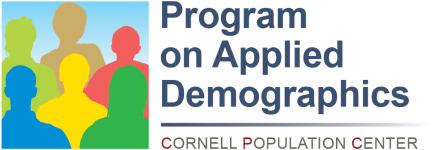 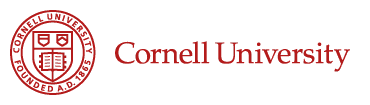 Applied Demography Conference, San Antonio, TX, January 11-13, 2017
Outline
Motivation – Research question
Methods
Results
Conclusions - More questions
Motivation – Research question
Working on a County level projection model based on gross migration flows
What about emigration?
How large is emigration compared to immigration?
Can we find information on age of emigrants?
Method 1
Results: US Totals, Method 1
Method 2
Year Y
Year Y+1
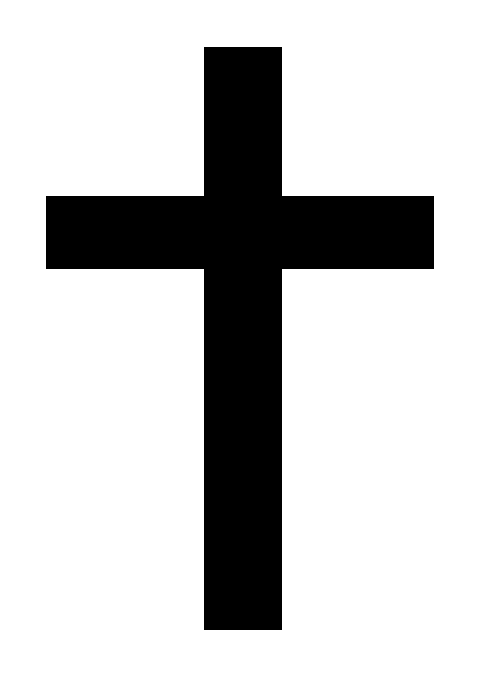 Mortality
Population in area of interest
Still in US
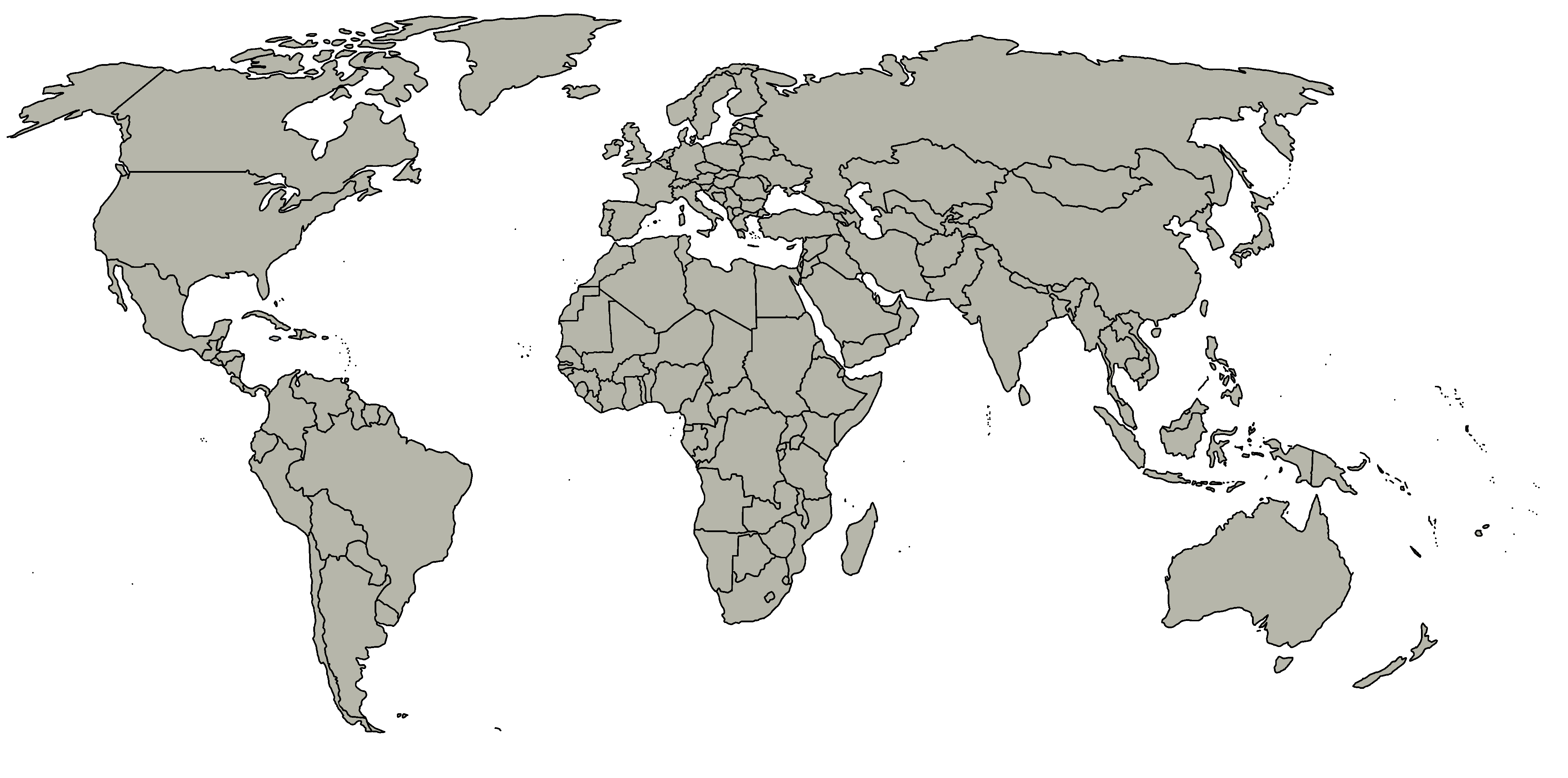 Emigration
Method 2
Population in area of interest in year Y =
	Population that was in area and 
		died before Y+1
		+ is still in the US at Y+1
		+ emigrated before Y+1
OR
E = PopY-Deaths-USY+1
Method 2
PopY: 
population in year Y from population estimates
Deaths
From Vital Statistics
USY+1
ACS table C07401: Population 1 year and over that lived in the area one year ago
Method 2
Year Y+1
Year Y
Population in area of interest
Still in US
ACS table C07401: Population 1 year and over that lived in the area one year ago
Results: US Totals, Method 2
US total emigration estimates
+ 200,000 gap
Difference between the methods
Age distribution of emigration
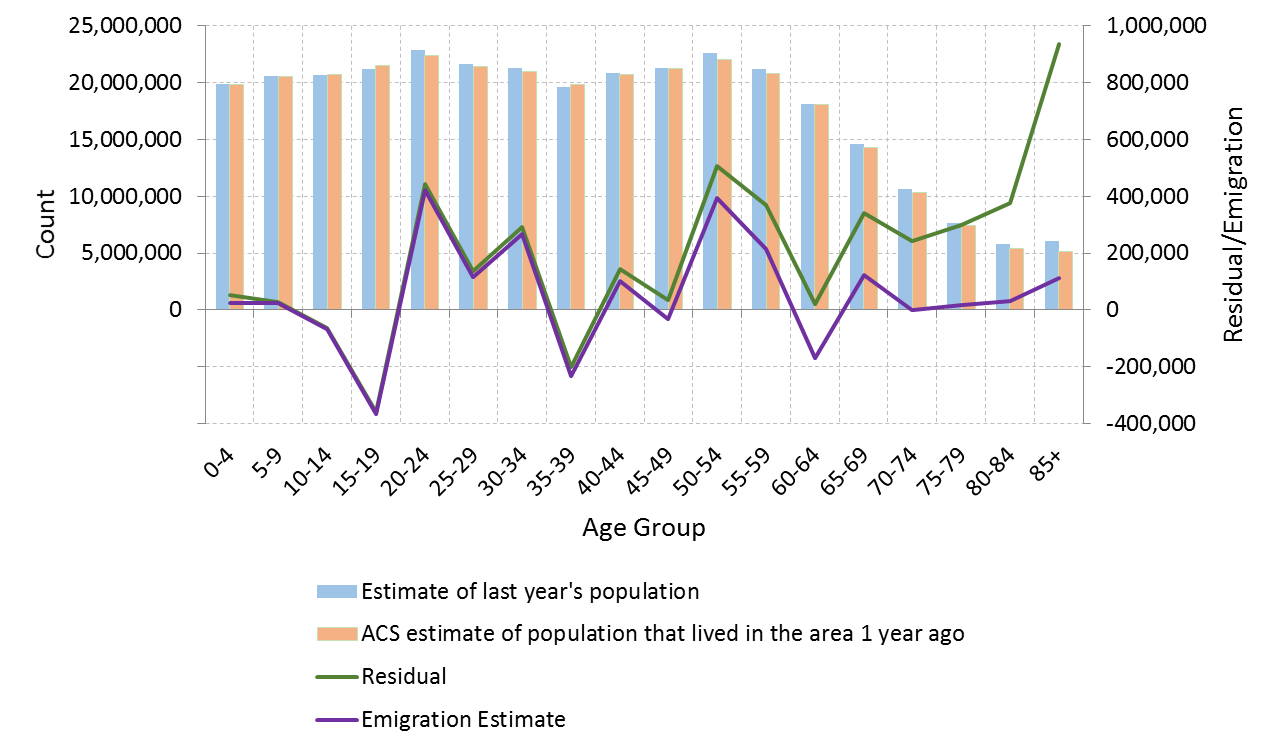 NY State emigration estimates
+ 30,000 gap
< 0
Tompkins County, NY
Emigration exceeding in migration
Age distribution of residual
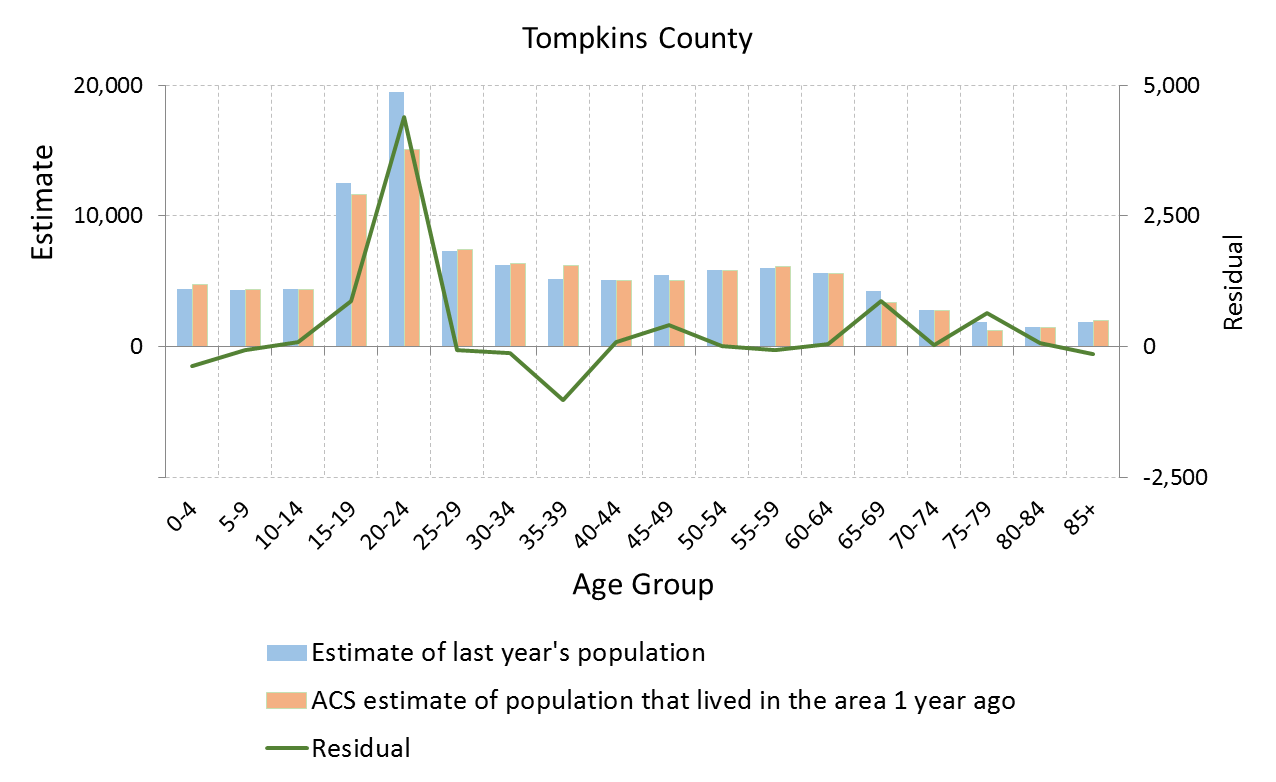 High emigration or underreporting of college as place of previous residence?
Kings County, NY (Brooklyn)
Negative values
Age distribution of residual
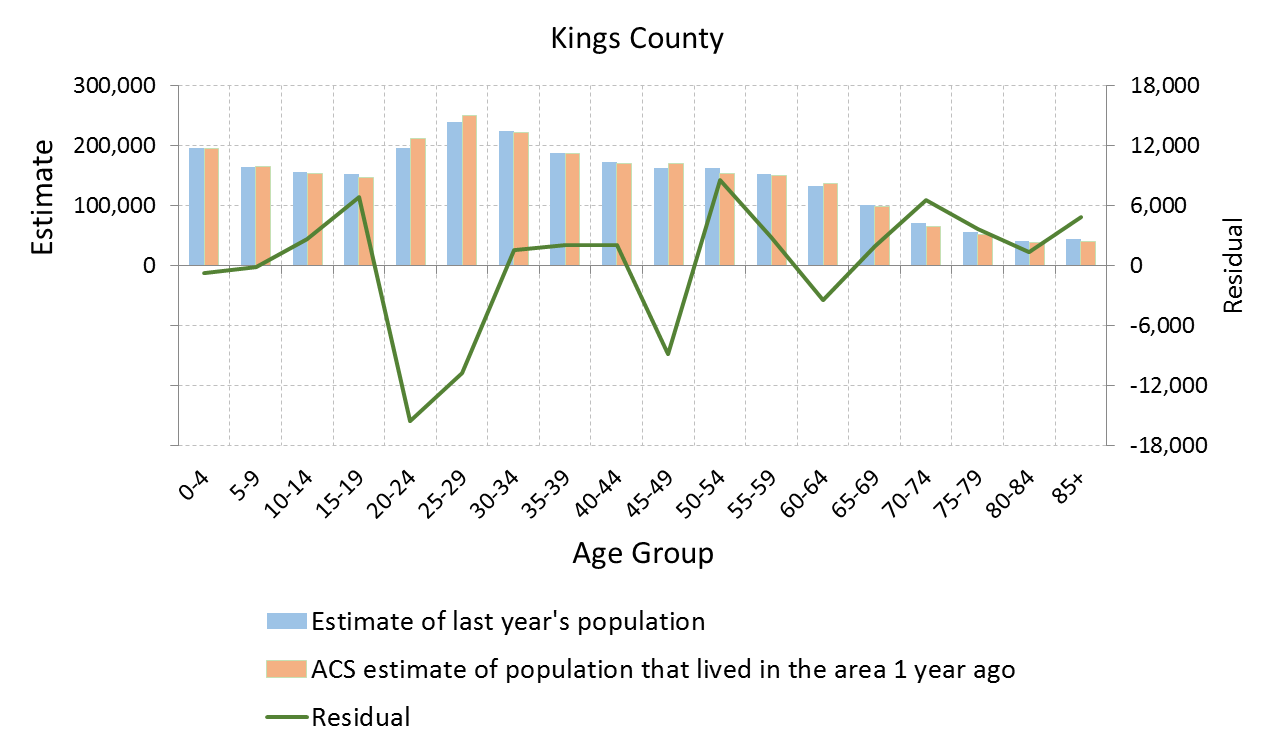 More people that claimed Kings as place of previous residence than there were?
Selected other counties (2015 data)
Conclusions – more questions
Emigration is a component to be dealt with, but how?
Method 2 does not lead to reliable numbers.
Use Method 1 for totals?
How to get an age distribution?
How do others do it?
And even more questions
Implausible differences between ACS and POPEST estimates of people living in area a year prior 
Controls/weights problems?
Imputation problems?
Reporting problems?
Geocoding problems?
If there is an error in the ACS estimate of people living in the area the prior year, is that error more likely to be in the number of people still there or in the number of people that are now elsewhere (domestic out migration)?